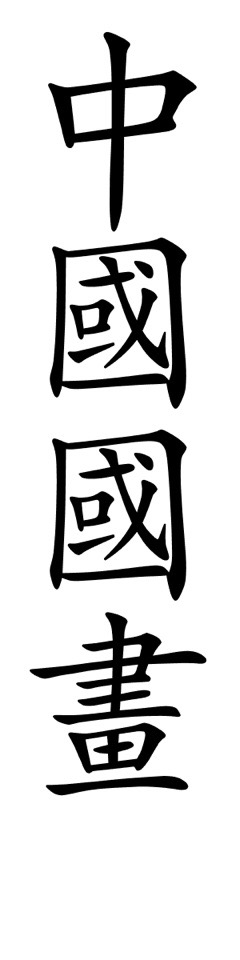 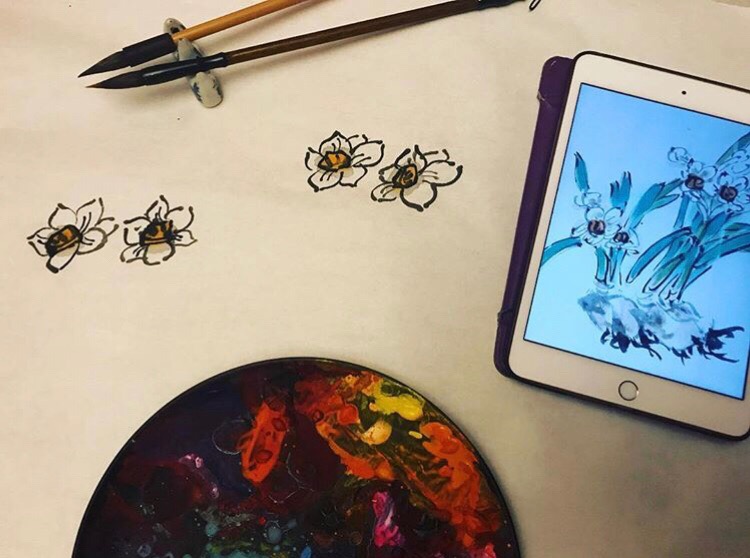 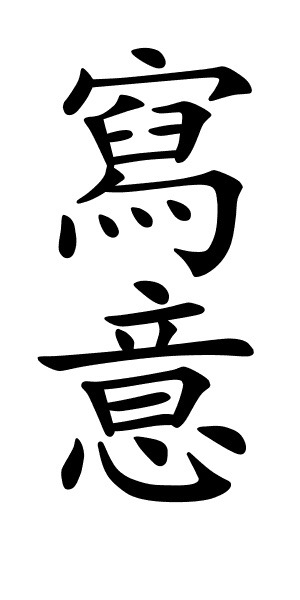 Проведение тематической серии мастер классов по китайской живописи стиля сеиВыполнила Юдина Вероника, 10В-1Тематическая область:образование
В
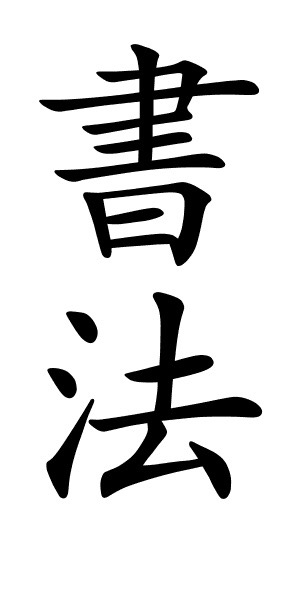 [Speaker Notes: Шаблон для учащихся, помогающий подготовить экскурсию в определенное место для представления другим учащимся. Содержит указания для учащихся о необходимых элементах для каждого слайда и рекомендуемое содержимое.]
Содержание:
1. Продукт и его главные составляющие
2. Основная информация о проекте 
       От идеи к ее реализации
3. Планирование Основные этапы
4. Итоговый продуктСлайд-шоу
5. Группа китайской живописи
6. Отзывы целевой аудитории
7. Риски и пути их преодоления
8. Пути развития проекта и продукта
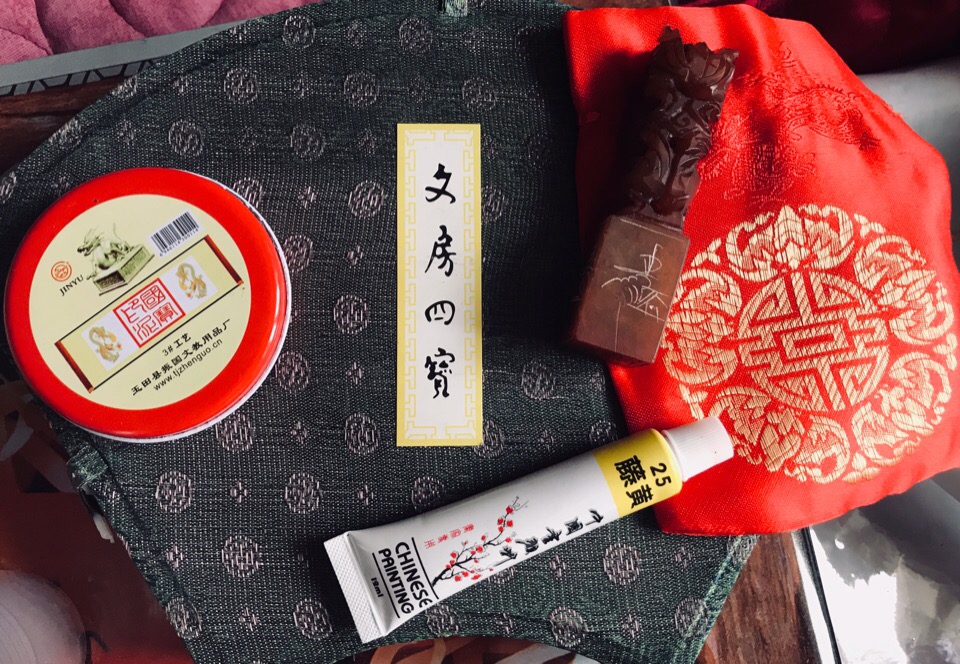 Продукт и его главные составляющие
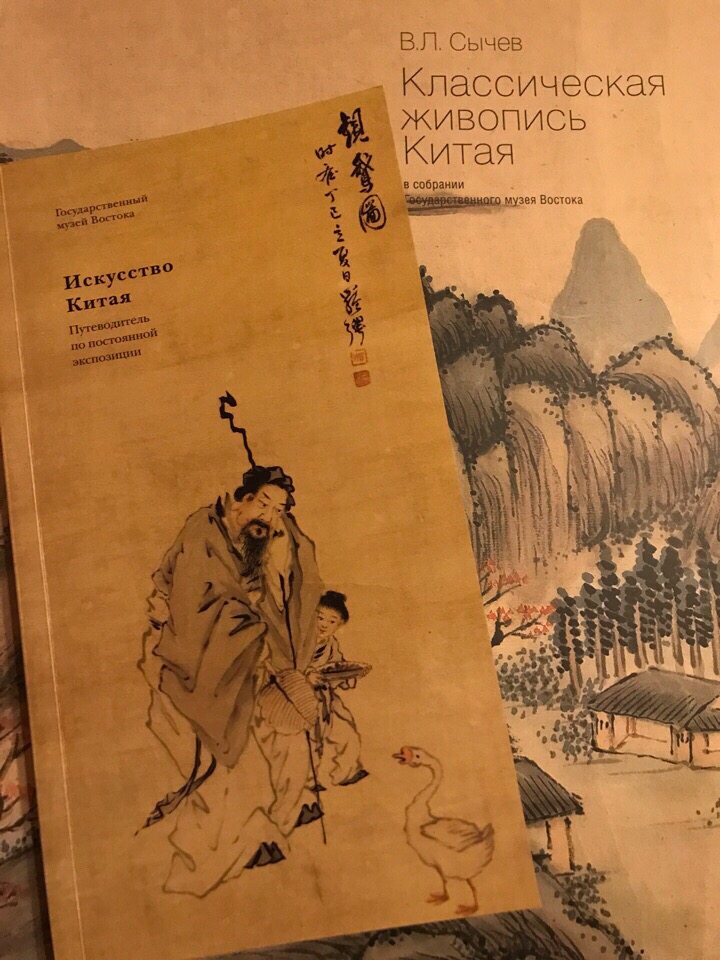 Основная информация о проекте
Целевая аудитория: проект ориентирован на лицеистов, учащихся на направлении Востоковедение, преимущественно ребят, изучающих китайский язык и увлекающихся китайской культурой Группа, сопровождающая курс, является открытой и будет полезна всем, интересующимся китайской культурой и живописью в целом
Образ продукта
Оригинальность проекта
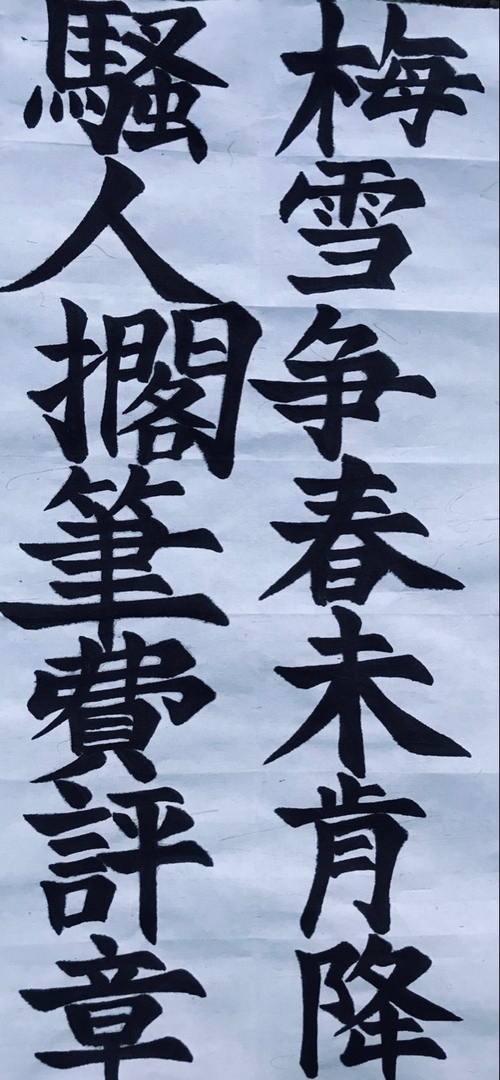 I. Предпроектное исследование, изучение темы, оценка возможных рисков 
II. Краткая презентация проекта целевой аудитории, проведение первого занятия курса
III. Разработка и проведение занятий курса, внесение корректировок в содержание курса 
IV. организация первой выставки курса                                          («Путь природы от осени до зимы»)
V. разработка 2 и 3 блоков занятий на вторую половину года 
VI. организация выставки работ, приуроченной к празднованию китайского Нового года 
VII. Проведение заключительного занятия курса, сбор отзывов о курсе 
VIII.  подготовка и организация итоговой выставки работ «Торжество природы, путь преображения от осени к весне.»
Планирование Основные этапы
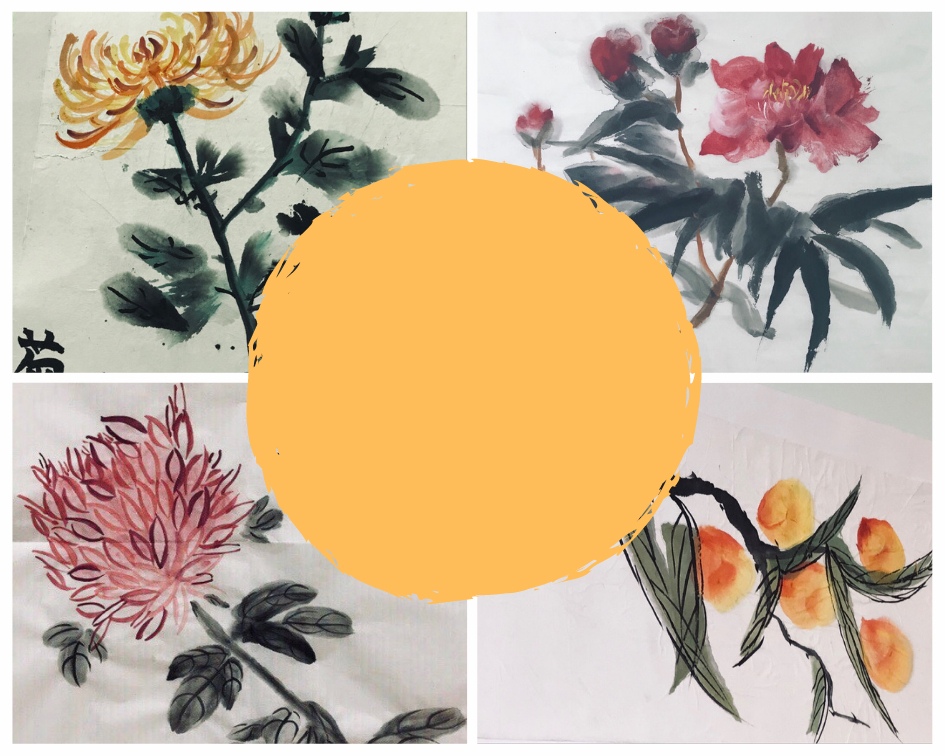 Итоговый продуктСлайд-шоу
https://vk.com/video-173471368_456239017
Группа китайской живописи
https://vk.com/club
chinesepaintingcourse
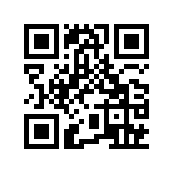 [Speaker Notes: Например, город Витебск, находящийся в Белоруссии, тесно связан с именем художника Марка Шагала. Сегодня мы отправимся на экскурсию из нашей школы в Витебск сквозь расстояния и время...]
Отзыв-рецензия Анна ДонченкоГруппа вконтакте «Курс китайской живописи» Вероники Юдиной направлена на знакомство и популяризацию китайской культуры в России. Информация даётся в доступной и легкой форме и рассчитана на широкий круг пользователей. Небольшие по объёму тексты и яркие иллюстрации в постах привлекают внимание. По моему мнению данная группа рассчитана на возрастную группу от 14 до 45 лет и имеет образовательную направленность.https://vk.com/id268446649
Отзывы целевой аудитории
Хоть мне и не посчастливилось побывать на всех занятиях курса китайской живописи, все-таки удалось нарисовать несколько картин под надзором замечательного преподавателя в лице Вероники, которая знает свое дело и объясняет все в малейших деталях. Сначала кажется, что китайская живопись и каллиграфия это что-то сверхъестественное, но через пару попыток и объяснений преподавателя, даже самый неопытный художник вливается в процесс. Также на курсах всегда царила приятная атмосфера. Вероника проделала огромную работу и помимо еженедельных занятий, проводила выставки, тем самым преображая лицей, и мастеркласс, где каждый мог попробовать себя в этом искусстве. Я была на практически всех мастерклассах и могу сказать, что организация ни разу не подвела. Спасибо за чудесный курс китайской живописи :’)
Сенина Элина
[Speaker Notes: Вы можете использовать этот тип слайдов для текста, изображений, фигур и таблиц, чтобы добавлять сведения другим способом. Продублируйте этот слайд, чтобы добавить дополнительные изображения важных мест назначения для вашей экскурсии.]
Риски и пути их преодоления
Рефлексия
Навыки, которые я приобрела
Пути развития проекта и продукта
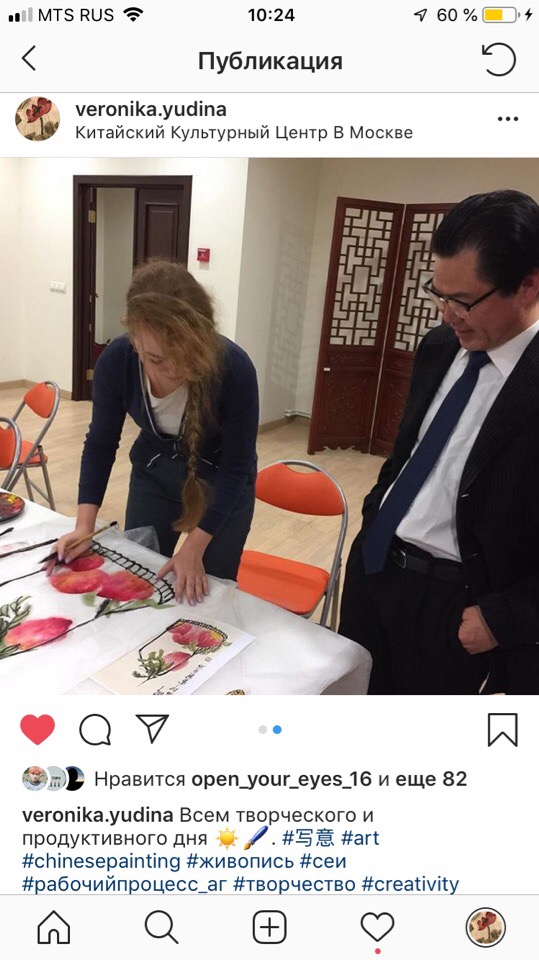 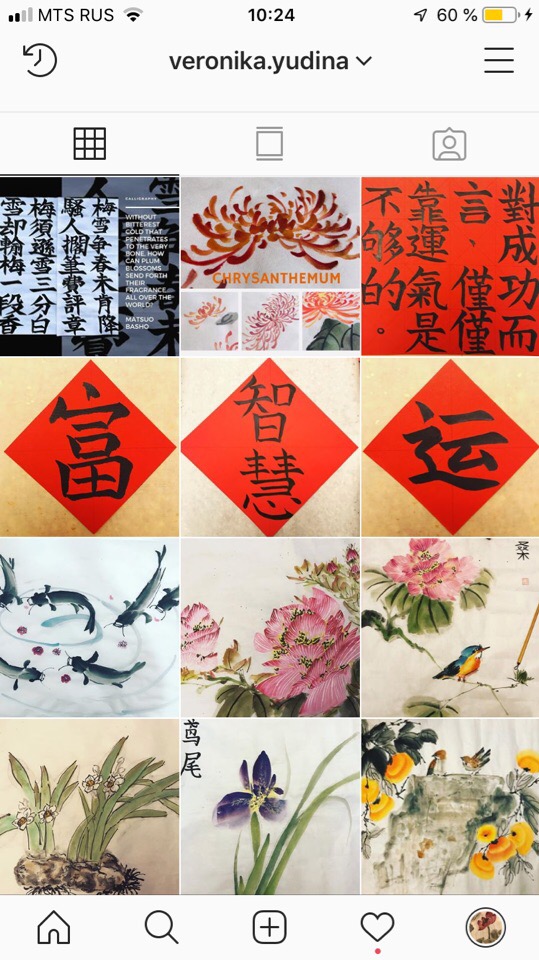 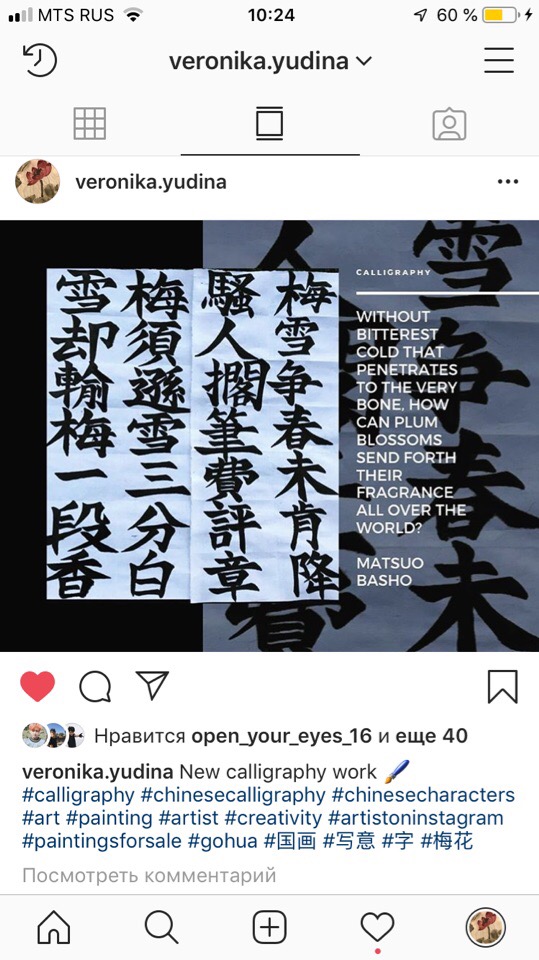 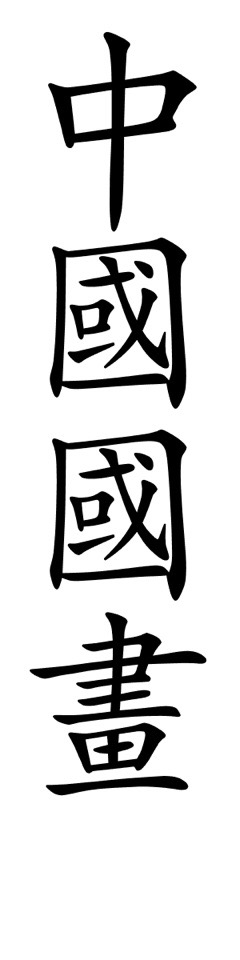 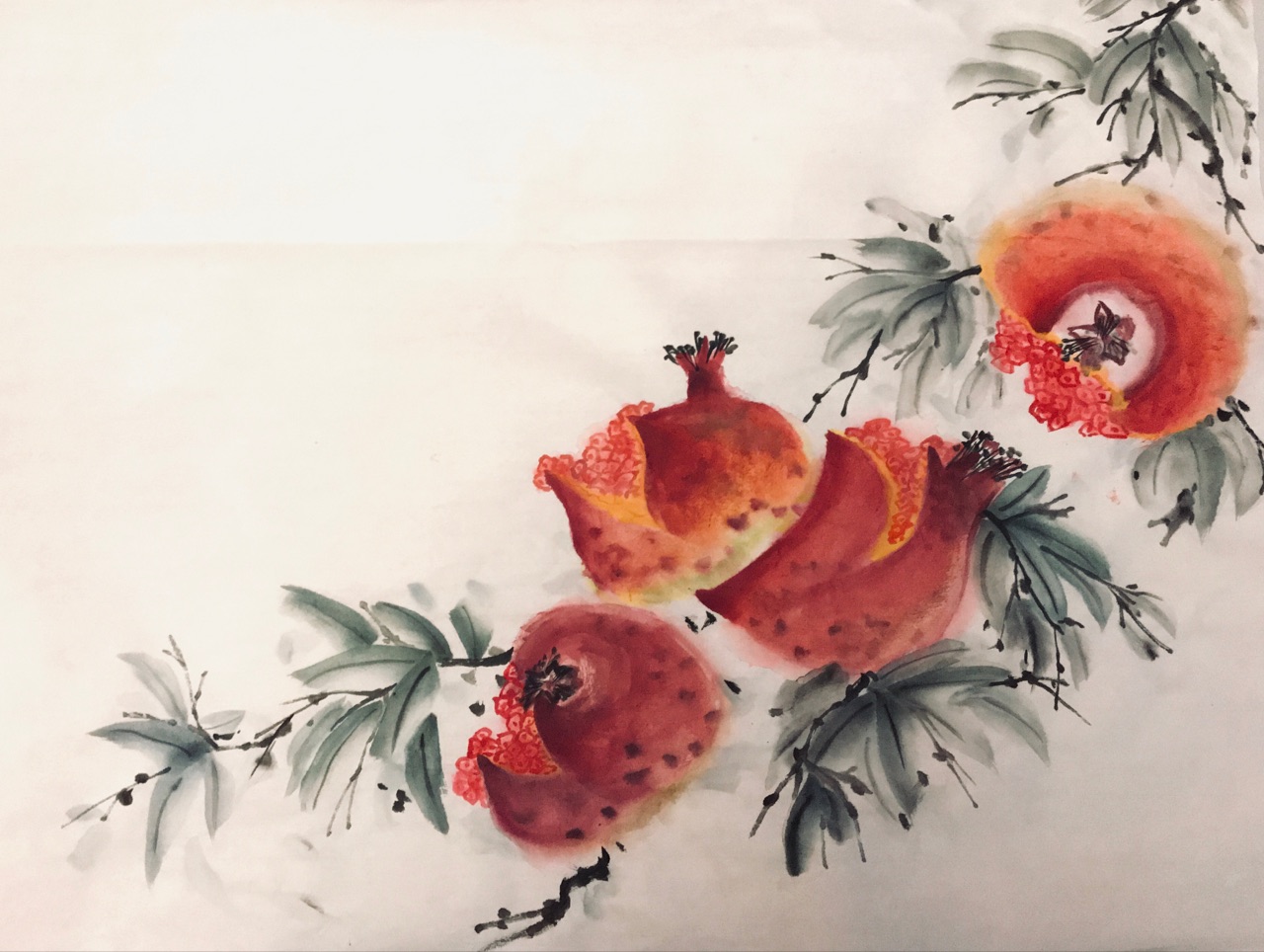 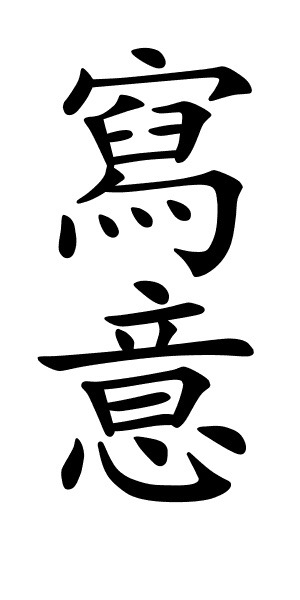 Спасибо за внимание!
谢谢关照!
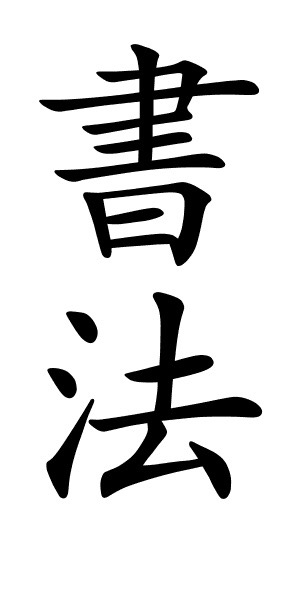